Mathematics (9-1) - iGCSE
2018-20
Year 09
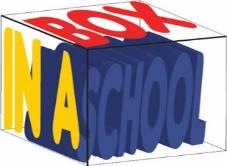 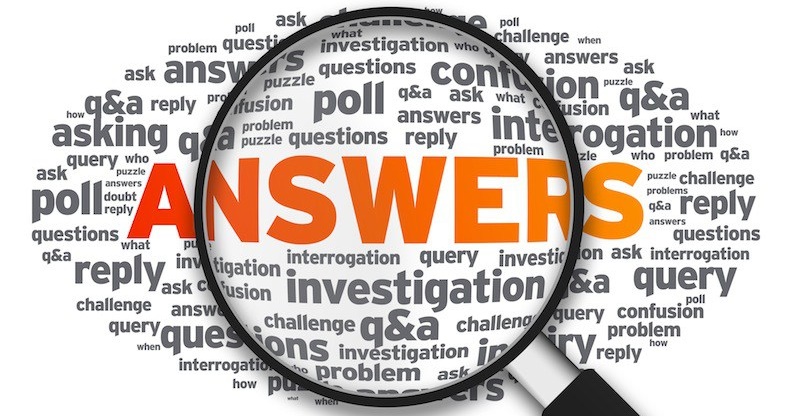 Unit 12 – Answers
12 - Prior knowledge check
Page 672
12 - Prior knowledge check
Page 672
a. p = r, q = s (vertically opposite)b. u = w, t = v (corresponding angles)
Accurate construction of the triangle. (if correct, angle between 6 cm line and 8 cm line will be 900.)
Accurate constructions of the triangles
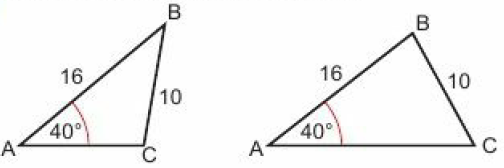 12.1 - Congruence
Page 672
a. A and D; C and F
a. = 134° (vertically opposite); b = 134° (alternate with 1340); c = 46° (angles on a straight line)
12cm
a. 112° 	b. 5cm
a. SAS 	b. RHS 	c. SSS d. AAS 	e. AAS
12.1 - Congruence
Page 672
a. Congruent, SAS. 	A corresponds to R, 	B corresponds to Q, 	C corresponds to R b. Not congruent
DEF (SSS) and GHI (SAS)
Yes, congruent, SSS (using Pythagoras to find the missing sides)
12.1 - Congruence
Page 672
No. All the triangles with a 12cm hypotenuse will be congruent, and all the triangles where 12cm is not the hypotenuse will be congruent.
a. ∠EBA = 50°, ∠EAB = 20°, ∠EDC = 20°, 	∠CED = 110°
Two angles and a corresponding side are equal (AAS).
a. 119° 	b. 119° 	c. 35°
Suitable proof, e.g. Two angles and a corresponding side are equal (AAS), so JKL and JML are congruent.
12.2 – Geometric Proof & Congruence
Page 672
a. EM 	b. FM 	c. ∠EMG
a. Suitable proof, e.g. ∠WXT = ∠WZY = 90°; WY is common (hypotenuse); WZ = XY. Therefore the triangles are congruent (RHS).
∠WYZ
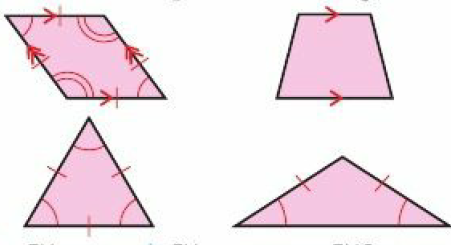 12.2 – Geometric Proof & Congruence
Page 672
a. Suitable proof, e.g. SQ is common; PQ = SR; PS = QR. Therefore the triangles are congruent (SSS). b. i. 123° 	ii. 28.5°
Suitable proof, eg. LX = XM; XK = XL; ∠JXK = ∠LXM (vertically opposite). Therefore the triangles are congruent (SAS).
Suitable proof, e.g. ABCD is a rhombus, so ∠ABC = ∠ADC,BA = AD and BC = CD. Therefore the triangles are congruent (SAS).
12.2 – Geometric Proof & Congruence
Page 673
12.2 – Geometric Proof & Congruence
Page 673
PQ = ST; ∠QPR = ∠RTS (alternate); ∠PQR = ∠RST (alternate). Therefore triangles PQR and RST are congruent (AAS). If the triangles are congruent, then PR = RT and R is the midpoint for PT.
12.2 – Geometric Proof & Congruence
Page 673
a. 	Suitable proof, e.g. ∠GDE = ∠GFC 	(alternate); DE = CF; ∠DEG = ∠FCG 	(alternate). Therefore triangles DEG and 	CFG are congruent (AAS). 
Suitable proof, e.g. ∠DCG = ∠GEF (alternate); ∠GDC = ∠GFE (alternate); DC = EF. Therefore triangles CDG and EFG are congruent (AAS). 
Triangles DEG and CFG are congruent, so DG = FG. Triangles CDG and EFG are congruent, so CG = GE. Therefore G is the midpoint of CE and DF.
12.2 – Geometric Proof & Congruence
Page 673
a, b,	
BEC, CED, DEA and AEB are congruent. BCD, ACD, ABD and ABC are congruent, 
They are all equal, therefore they are all 90c. 
Since all 4 triangles are congruent, AE = EC and BE = ED, therefore E is the midpoint of both AC and BD.
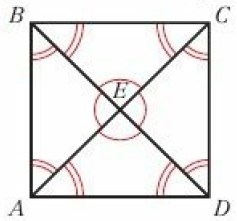 12.2 – Geometric Proof & Congruence
Page 673
Suitable proof, e.g. ∠NKO = ∠MLO (alternate angles); ∠KNO = ∠MPK (alternate angles); LM = KN. Therefore triangles KON and LMO are congruent (AAS). ∠OKL = ∠OMN (alternate angles); ∠KLO = ∠ONM (alternate angles); KL = NM. Therefore triangles OMN and KOL are congruent (AAS).Since the triangles are congruent, KO = MO, NO = LO, so O is the midpoint of both diagonals.
XY = XZ (XYZ is isosceles); XA = XB; ∠BXA is common. Therefore triangle XBY and XAZ are congruent (SAS).
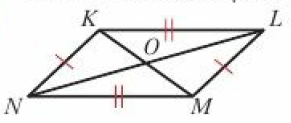 12.3 – Similarity
Page 673
12.3 – Similarity
Page 673
12.3 – Similarity
Page 673
∠DCB = ∠YXW = 155°. All the angles are the same, therefore the shapes are similar.
55 cm
20cm
10 m
a. The corresponding angles are all equal. 
5cm 
All right-angled triangles with one other angle the same are similar, 
0.5 	e. sine
12.3 – Similarity
Page 673
14cm
a. 6cm 	b. 2.8 m
a. Yes; corresponding sides are all in 	the same ratio, 
No; corresponding sides are not in the same ratio.
a. Each shape has 6 equal sides and 	6 equal angles, so they are similar, 
Yes
a. 12.7 cm 	b. 17.7 cm
12.4 – More Similarity
Page 673
12.4 – More Similarity
Page 673
a. 	∠F is common; ∠FGH = ∠FJK 	(corresponding); ∠FHG = ∠FKJ 	(corresponding). Therefore all angles are 	equal and the triangles are similar.b. 	60 mm c 64 mm
a. 	∠PQN = 52°; ∠LMN = 102°b. 	∠L is common; ∠MNL = ∠PQN 	(corresponding);
∠LMN = ∠MPQ (corresponding). Therefore all angles are equal and the triangles are similar, 
44cm 	d. 22cm 	e. 18cm
12.4 – More Similarity
Page 673
Perimeter = 54 m; area = 135m2
28,800cm2
Perimeter = 5cm; area = 2.1 cm2
a. 18cm 	b. 7.5cm
5cm
a. 24cm2 	b. 54cm2
12 cm, 15 cm, 19.2 cm
a. 4 	b. 2 	c. 21cm
30cm
12.5 – Similarity in 3D Solids
Page 673
a. 5 	b. 4
1500cm3

96cm3
405cm3
60cm3
12.5 – Similarity in 3D Solids
Page 673
7.5cm
a. 21cm 	b. 6cm
a. 125 	b. 5 c. 25 	d. 1500cm2
563cm2
4220cm2
12.5 – Similarity in 3D Solids
Page 673
12 – Problem Solving
Page 674
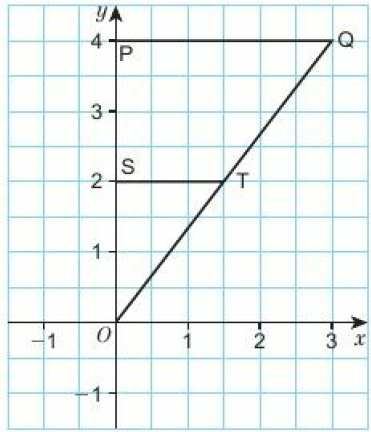 12 – Problem Solving
Page 674
7.2 m
1m
a. 60
Proof using SSS or SAS that the triangles are congruent.
Interior angles of triangle are 84°, 48° and 48°. Two angles are equal, so the triangle is isosceles.
An 8m ladder reaching a 7.8m high gutter wouId be 1.77 m (2 d.p.) away from the base of the wall. The 4 in 1 rule requires it to be 1.95 m away.
12 – Check Up
Page 674
A and C are congruent (SAS)
a. b. Suitable proof using any of SSS, SAS, RHS, e.g. ∠JHK = ∠HKL; ∠JKH = ∠LHK; HK is common. Therefore the triangles are congruent (AAS).
a. 	All corresponding sides are in the 	same ratio (scale factor 2)
Missing angles are 58° and 35°, therefore all angles are equal and the triangles are similar.
12 – Check Up
Page 674
a. 	20cm 	b. 18cm
a. 	∠A is common; ∠EBA = ∠DCA 	(corresponding); ∠EDC = ∠AEB 	(corresponding). All angles are equal 	so the triangles are similar, 
CD = 32cm
a. 	∠PQR = ∠RST (alternate); ∠QPR = 	 	∠RTS (alternate); ∠PRQ = ∠SRT 	(vertically opposite). All angles are equal 	so the triangles are similar, 
x = 40 cm; y = 19.5 cm
12 – Check Up
Page 674
Area = 200cm2; perimeter = 55.2cm
2580.5 cm3
519cm3
Right-angled triangles with an angle of 45° are similar, and tan 45 = 1Right-angled triangles with an angle of 60° are similar, and cos 60 = 0.5
12 – Strengthen
Page 674
Congruence
D
A and C
Rectangle, parallelogram (x2 ways), kite, isoscles triangle (x2 ways)
a. SSS 	b. RHS 	c. AAS
a. 	Suitable proof, e.g. KM is common, LM = 	NM, KN = KL. Therefore the triangles are 	congruent (SSS). 
LN is common but the other sides do not correspond.
12 – Strengthen
Page 674
Similarity in 2D shapes 
a. 	 i. 	AB and ED, DF and BC, AC and EF
∠ABC = ∠EDF, ∠ACB = ∠EFD, ∠CAB = ∠FED 
i. 	IK and IJ, Gl and HI, GK and HJ ii. ∠lJH = ∠lKG, ∠KIG = ∠JIH, ∠lHJ =	∠IGK 
i. 	LM and OP, MN and PQ, LN and OQ ii. ∠OPQ = ∠LMN, ∠POQ = ∠MLN, ∠PQO 	= MNL 
i. 	SR and WU, ST and WT, RT and UT ii. ∠RST = ∠UWT, ∠SRT = ∠WUT, ∠STR = 	∠WTU
12 – Strengthen
Page 674
a. 	  c. x = 10, y = 4
1.5 cm
a = 4cm, b = 20cm, c = 12cm, d = 6cm
C and E
12 – Strengthen
Page 674
a.  i.  Alternate angles   	   ii.  Alternate angles    iii. Vertically opposite angles 
 The triangles are similar, 
 The paired angles are the   same size, 
 x = 10cm, y= 11cm
12 – Strengthen
Page 674
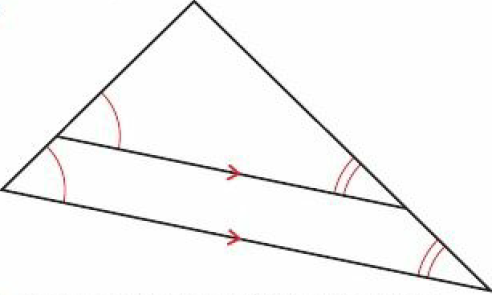 12 – Strengthen
Page 674
a. Drawing of rectangle A (2 by 5) b. Drawing of rectangle B (4 by 10)c. Perimeter of A = 14, perimeter of 	B = 28 d. Scale factor is 2. e. Drawings of rectangle C (6 by 15) f.  42
a. 5 	b. 60cm
Scale factor is 4 = 22
150 cm2.
12 – Strengthen
Page 674
Similarity in 3D solids
a. 8 b. Scale factor is 8 = 23 c. 3d. Scale factor is 27 = 33 e. Students‘ own answers
a. 9   	b. 3   c. 27 	d. 337.5cm3
12 – Extend
Page 674
a. Students‘ drawings b. 20cm
a. ∠JAK = ∠BAC (angle is common); 	∠AKJ = ∠ACB; ∠AJK = ∠ABC 	(from sum of angles in triangle = 	180°). All three angles are the 	same, so the triangles are similar, 
18cm 	c. 5.4cm
1.5cm2
12 – Extend
Page 675
41cm
675cm2
53.76 kg
1.5cm
a. 13,291.25 cm3 	b. 75
12 – Extend
Page 675
Suitable proof, e.g. AEB is isosceles (AE = BE) therefore ∠EAB = ∠EBA.By alternate angles, ∠EAB = ∠ECD and ∠EBA = ∠EDC so triangle CDE is isosceles.So AC = BD (corresponding lengths are the same)By alternate angles, ∠AGF = ∠FDC and ∠BHJ = ∠JCD, so ∠FDE = ∠JCE.Therefore, by AAS, we know that triangles ACH and BDG are congruent.
12 – Extend
Page 675
30.8cm
a. 18cm 	b. 1350πcm3 c. 400πcm3 d. 950π = 2980cm3 to 3 s.f.
3500 cm3
AD = AB and AE = AG; ∠EAB = ∠DAG = 90° + ∠DAE. Therefore the triangles are congruent (SAS).
12 – Extend
Page 675
12 – Unit Test
Page 675
Sample student answer
Drawing the relevant triangles next to each other, the same way up, makes it easier to match the corresponding angles to see if they are the same. It also avoids confusion with the other parts of the diagram.
The student has explained each step of the answer clearly and separately to show how each angle was calculated, and has summarised a final proof statement.